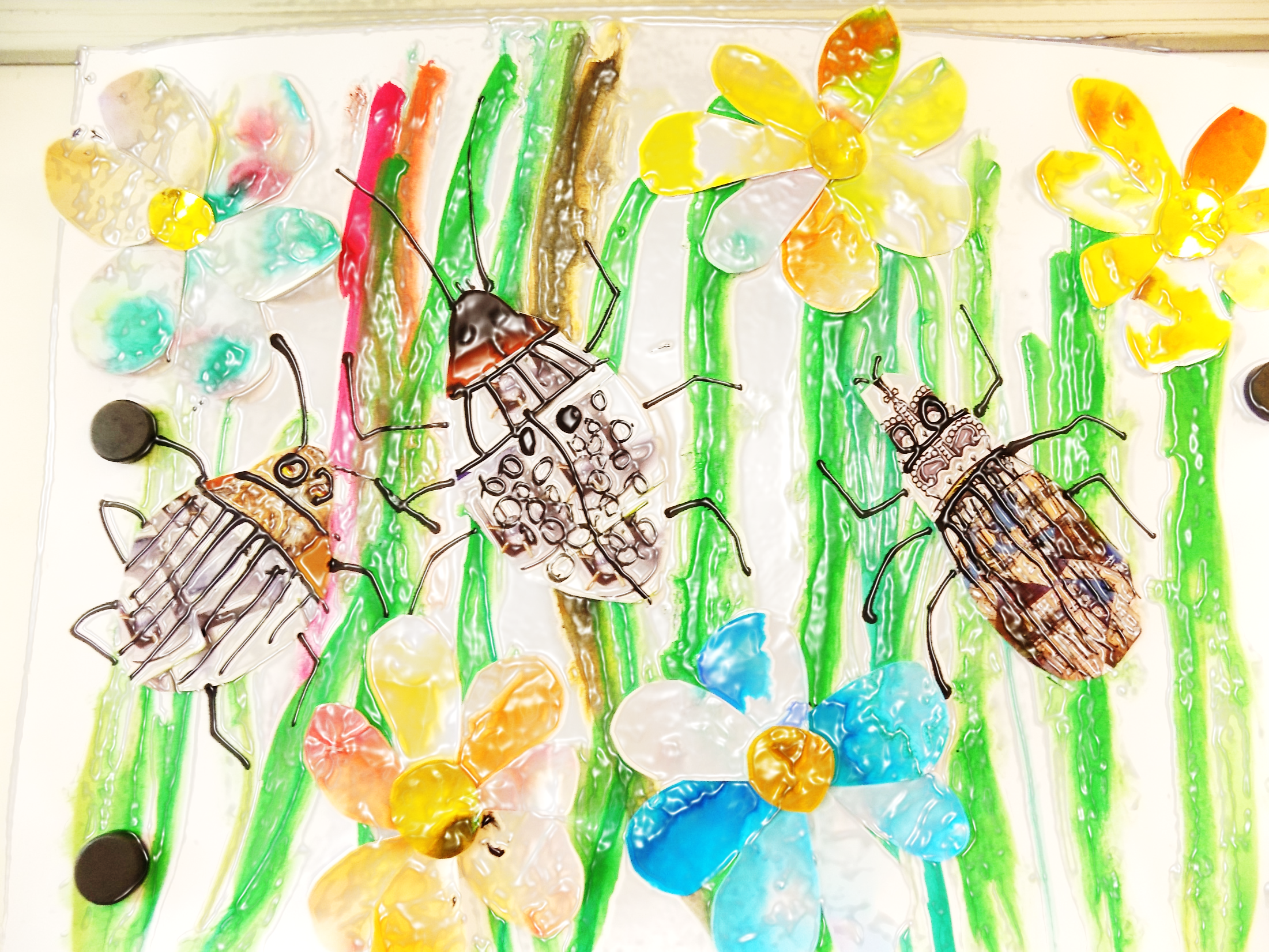 Celoroční projekt ZŠ StrakoniceŽIVOT NA LOUCE červen 2022
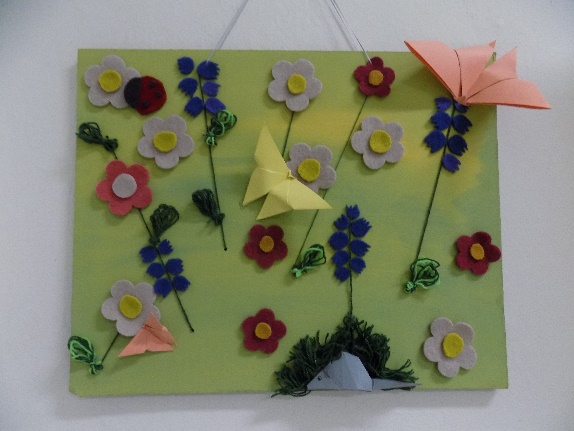 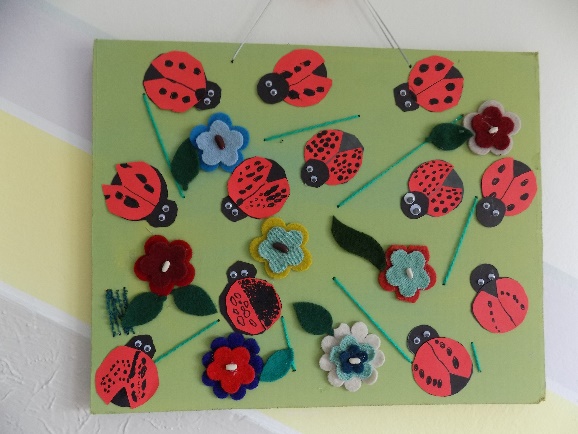 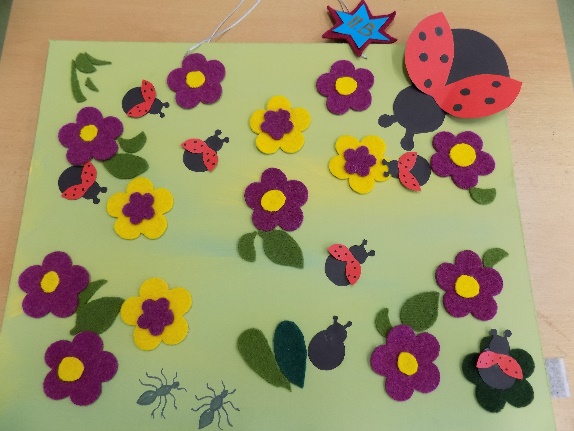 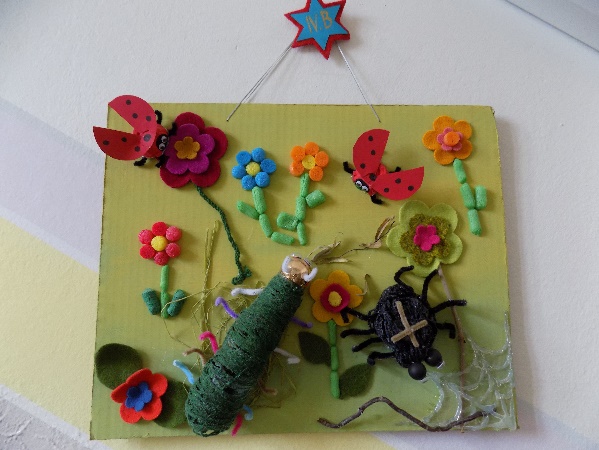 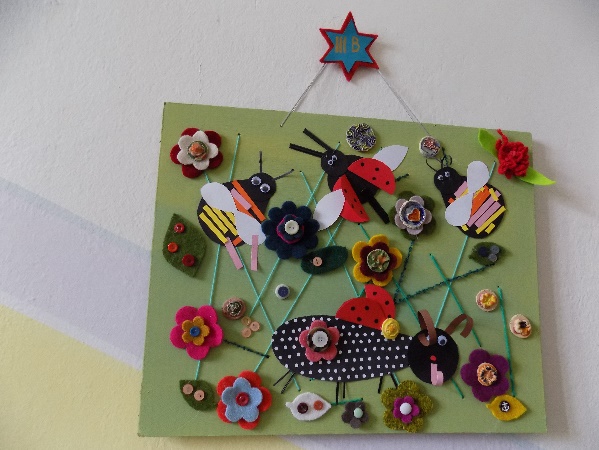 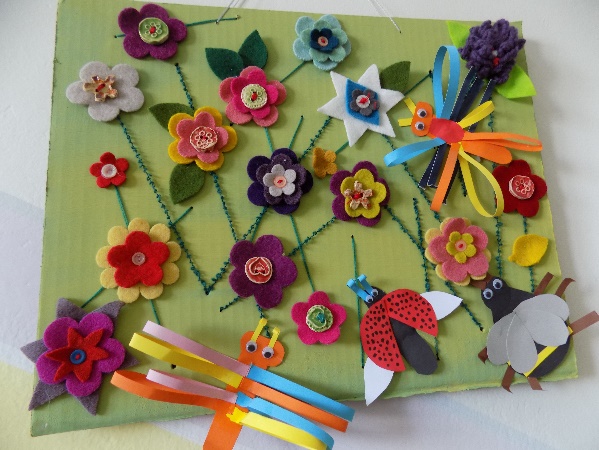 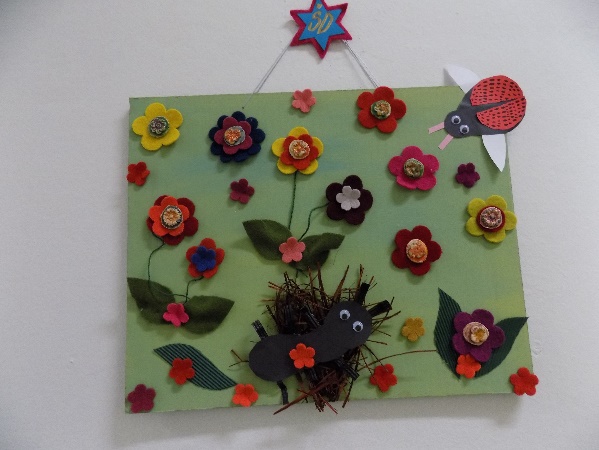 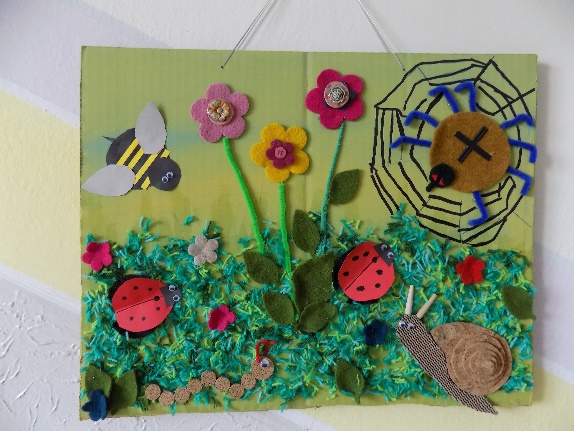 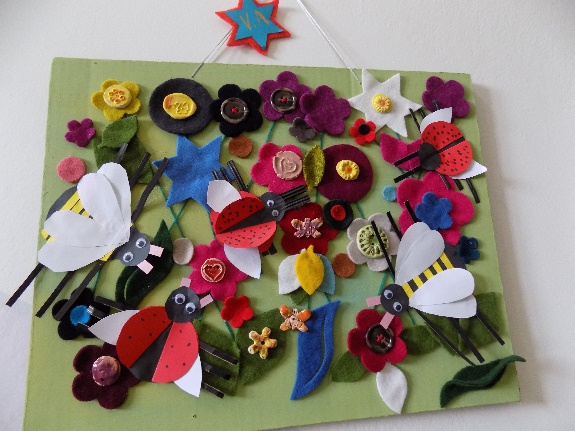 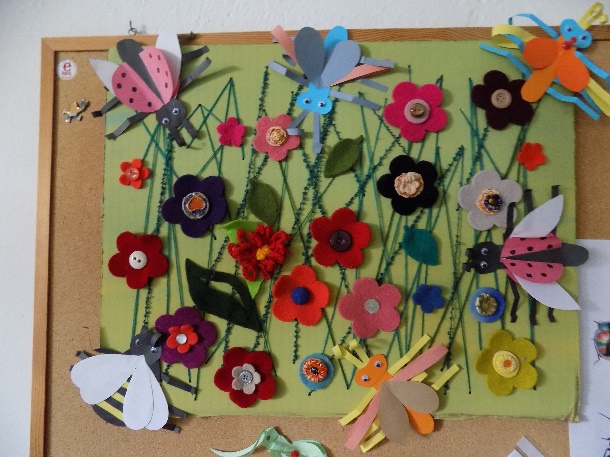 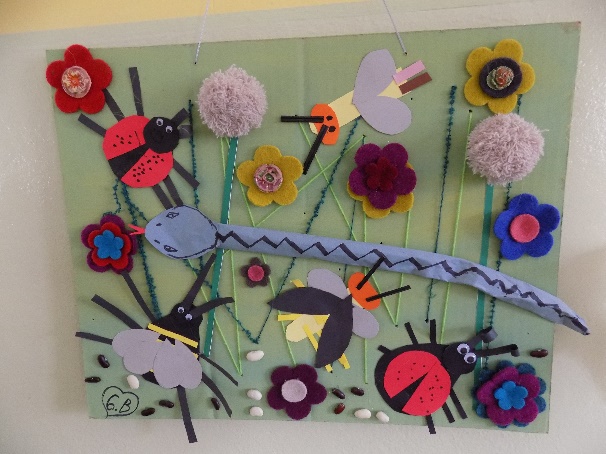 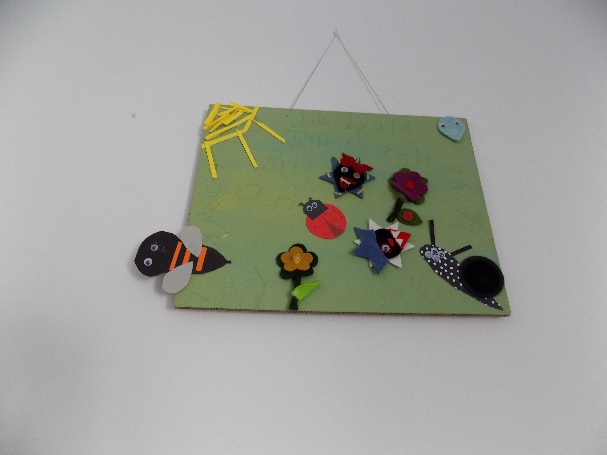 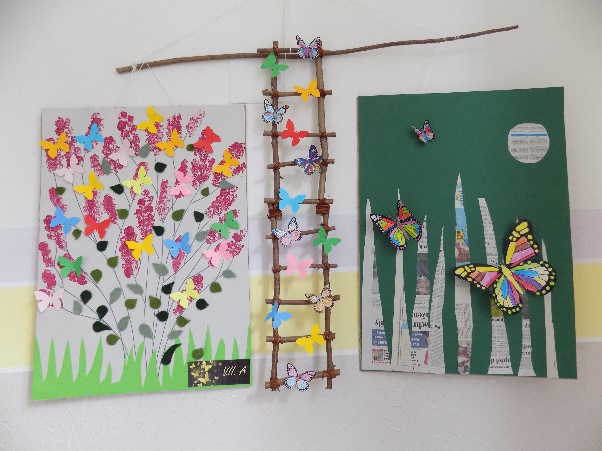 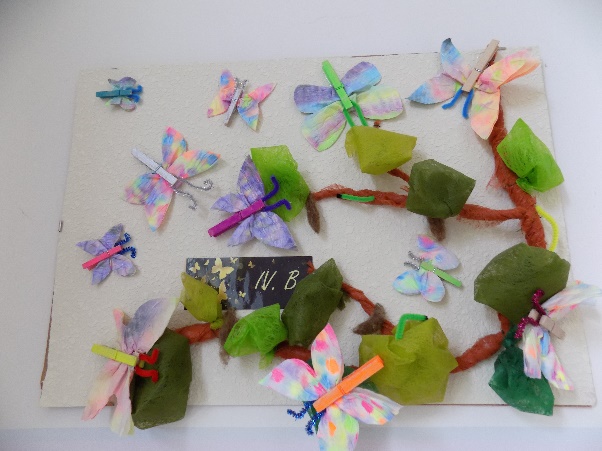 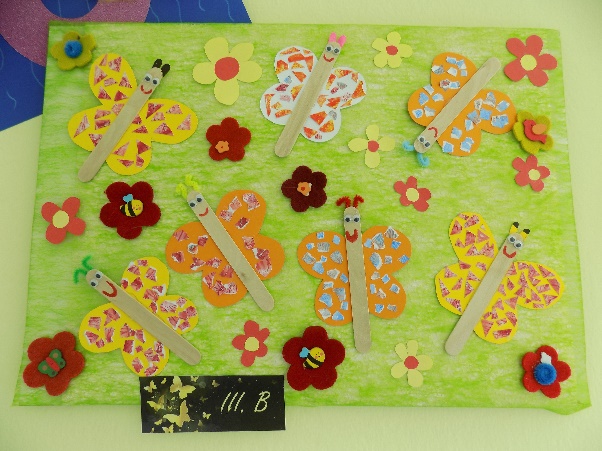 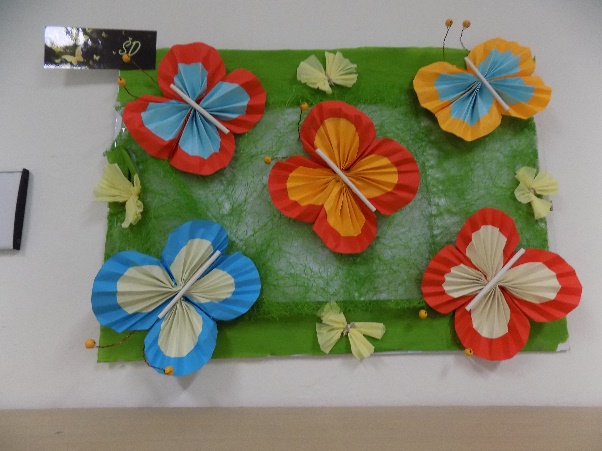 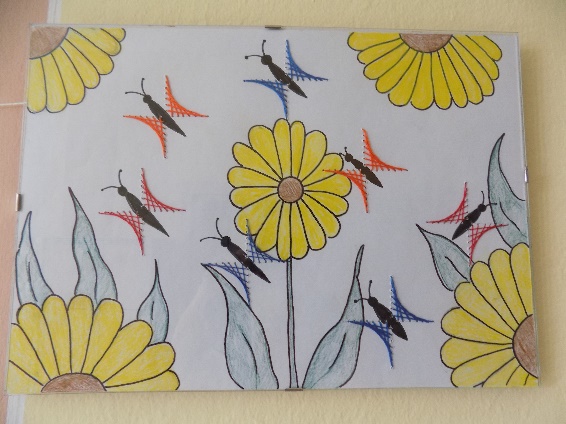 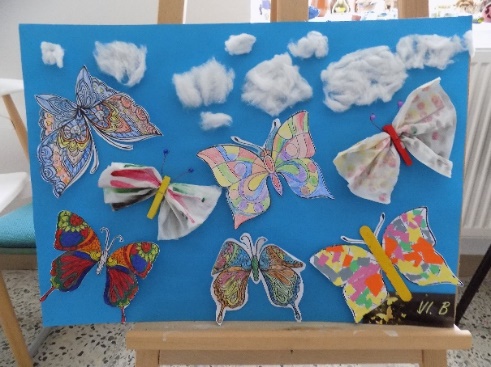 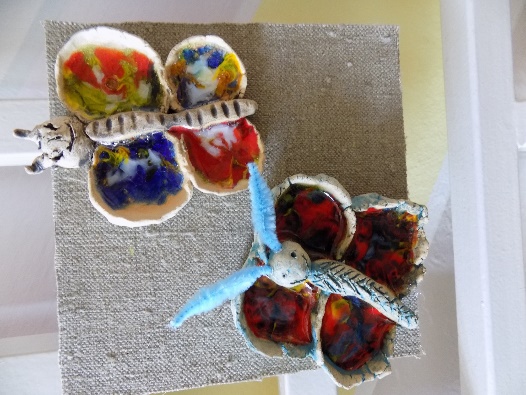 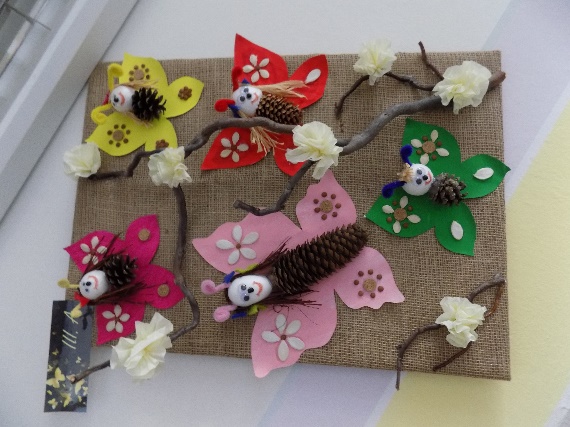 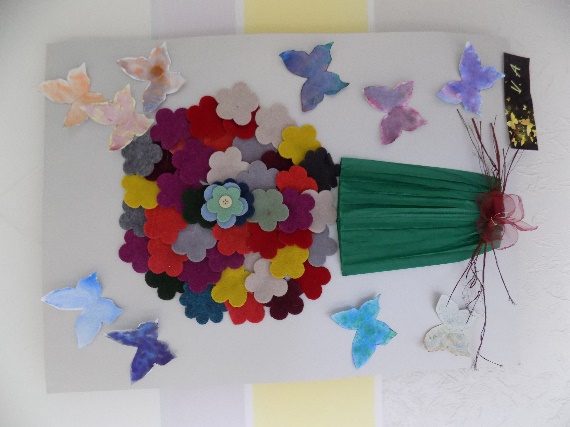 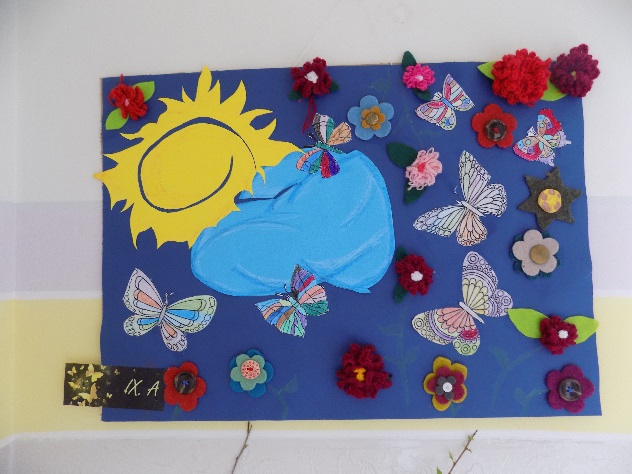 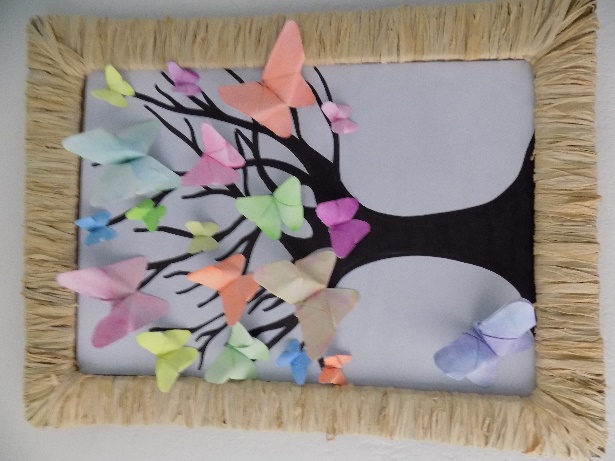 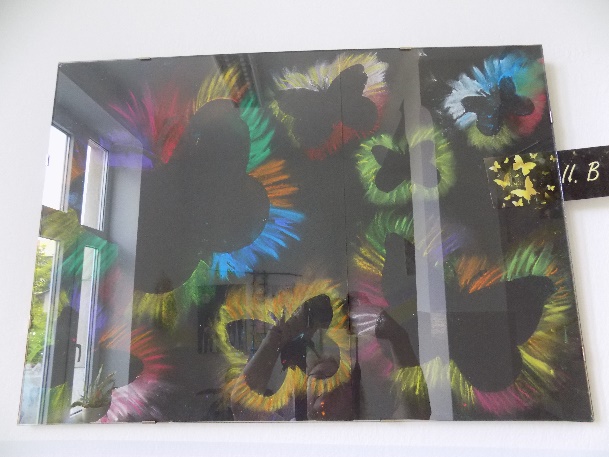 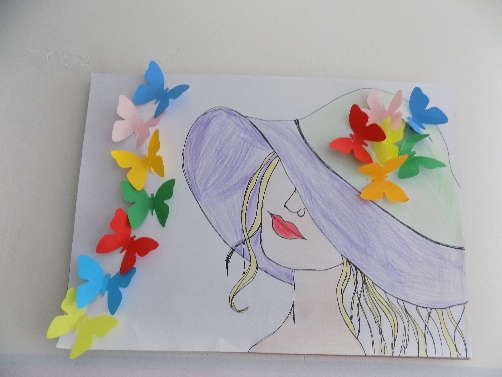 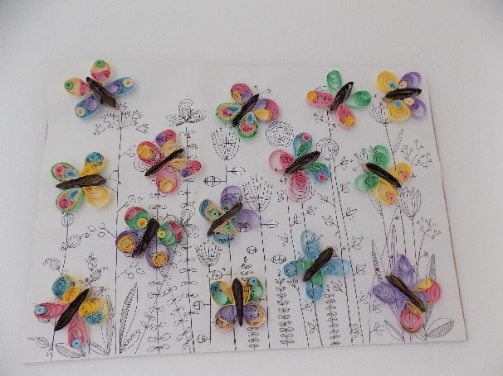 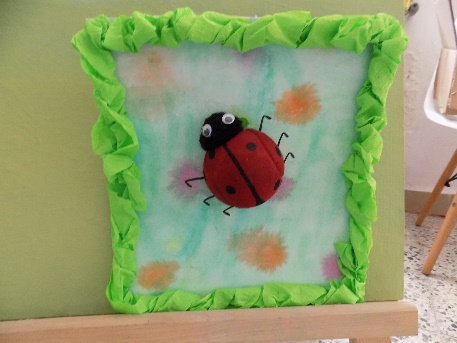 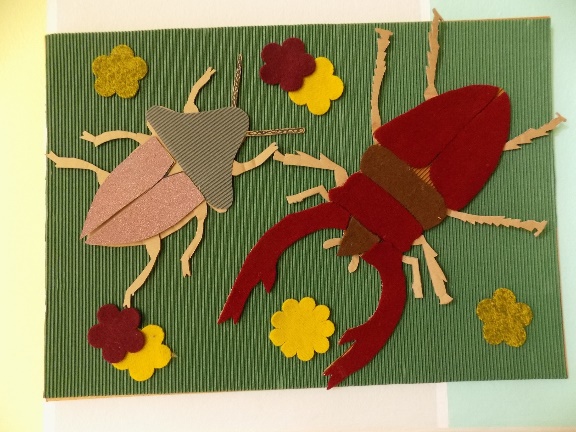 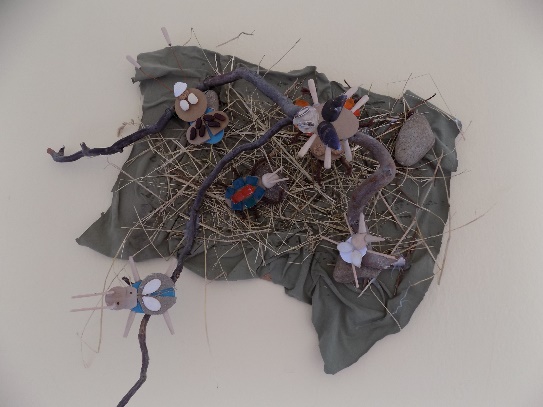 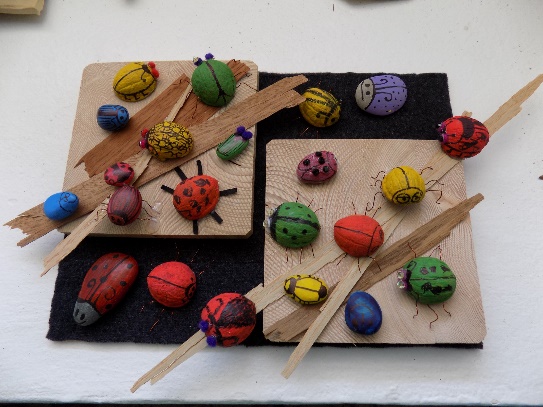 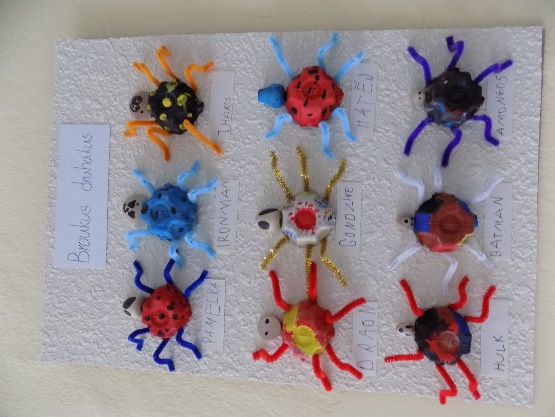 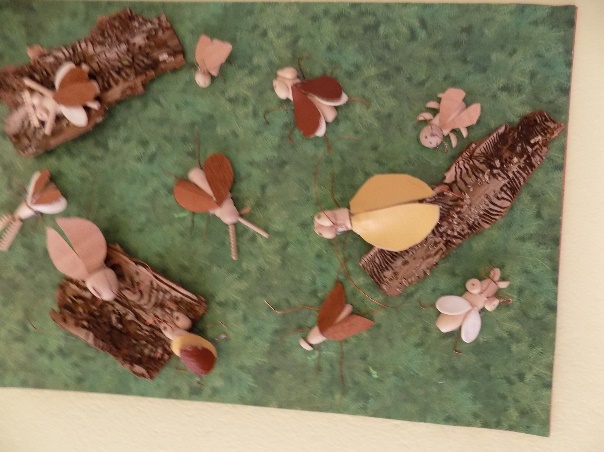 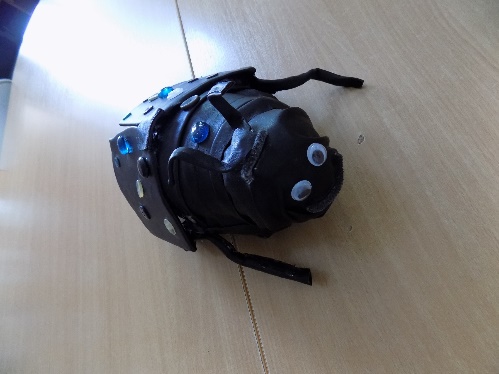 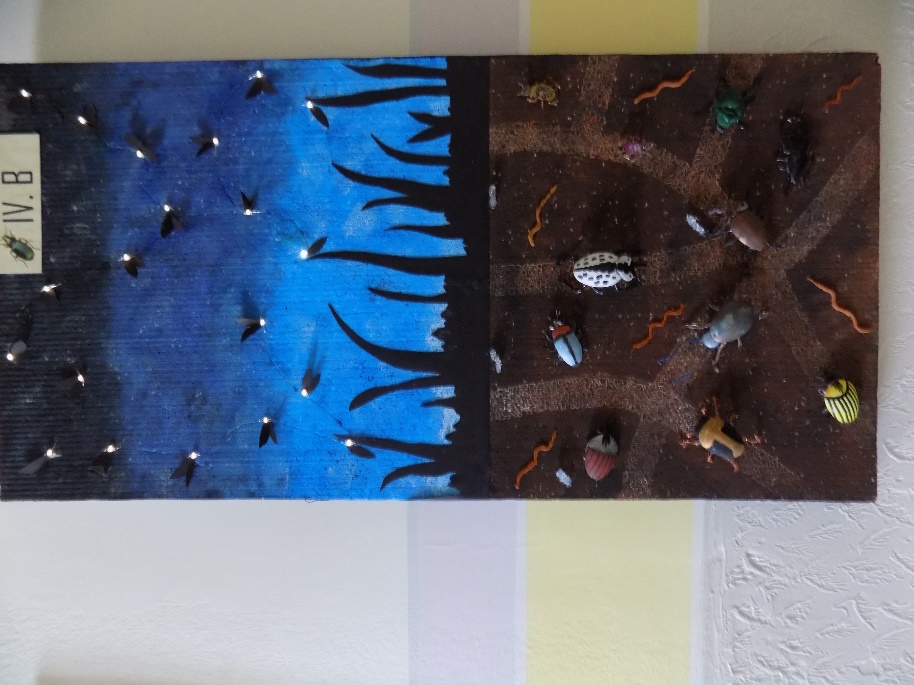 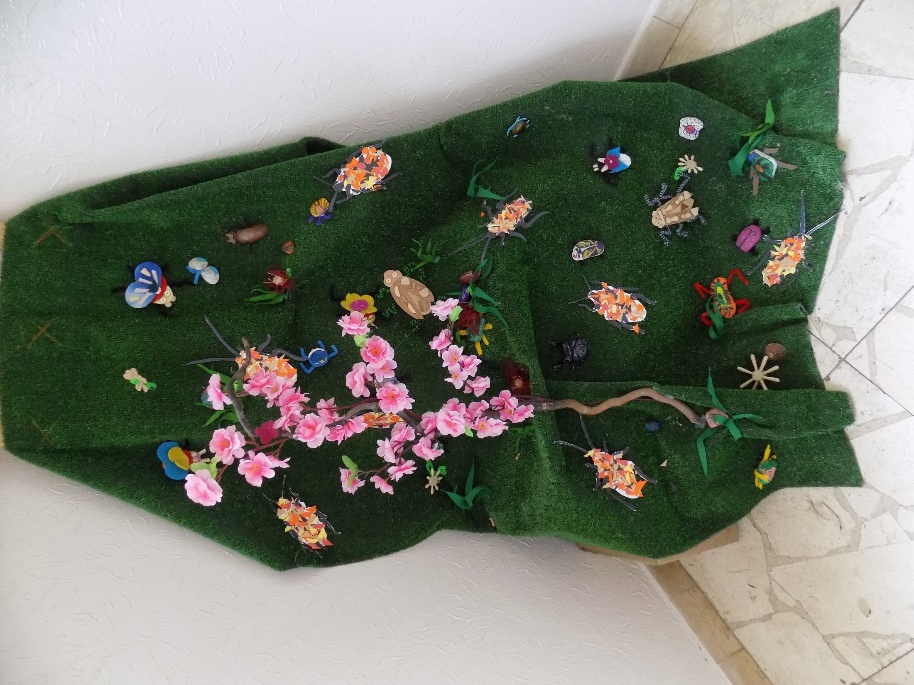 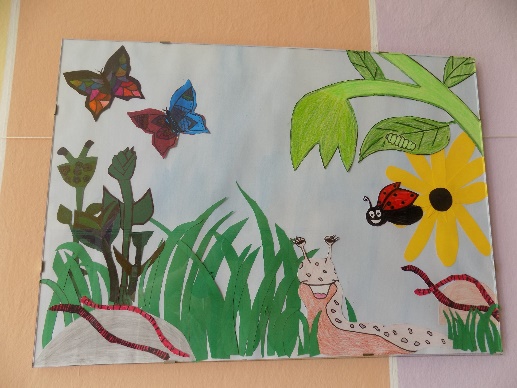 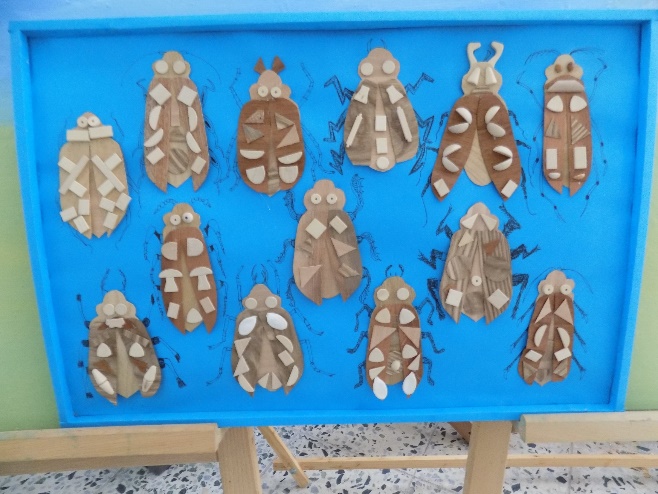 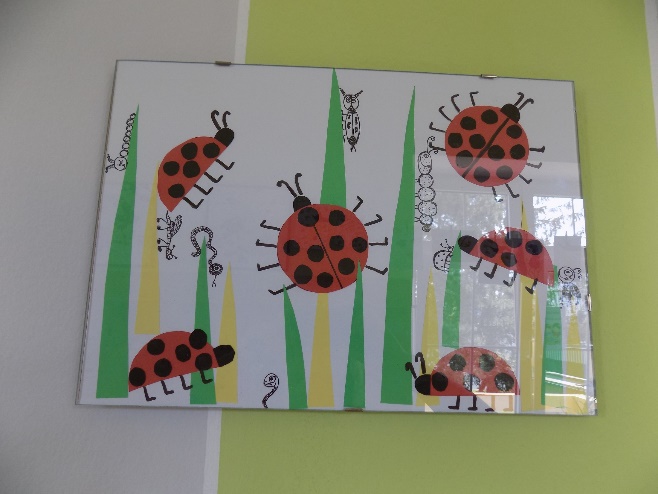 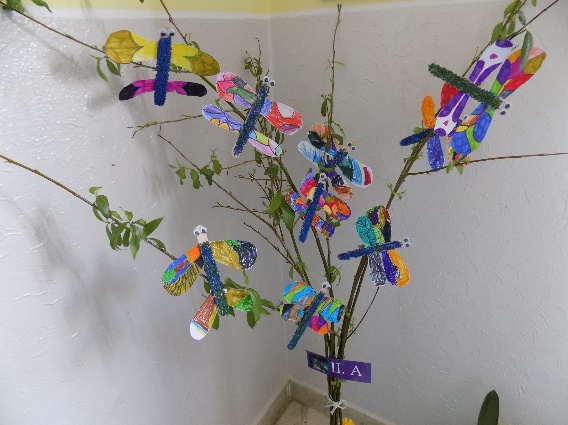 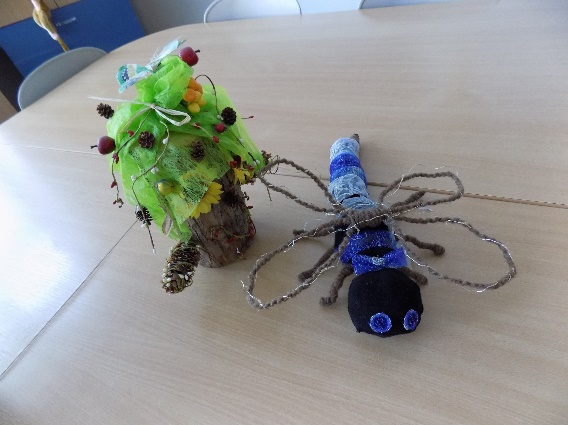 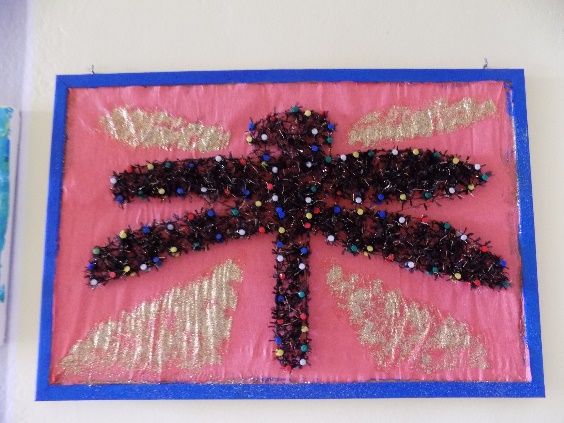 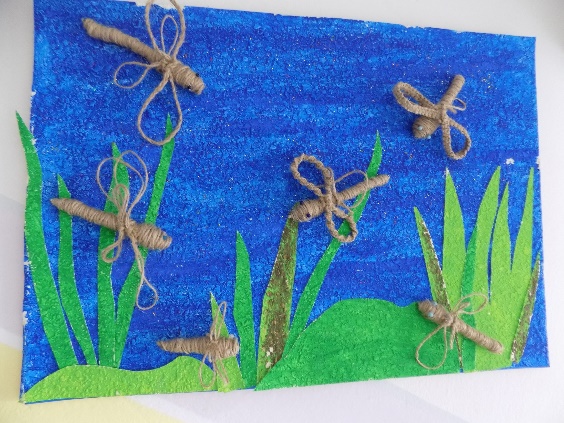 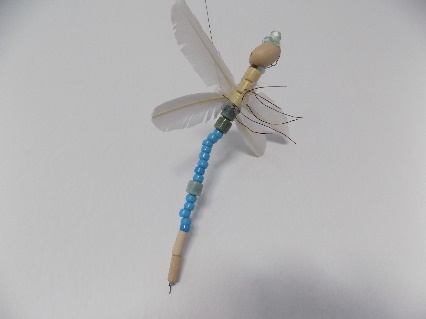 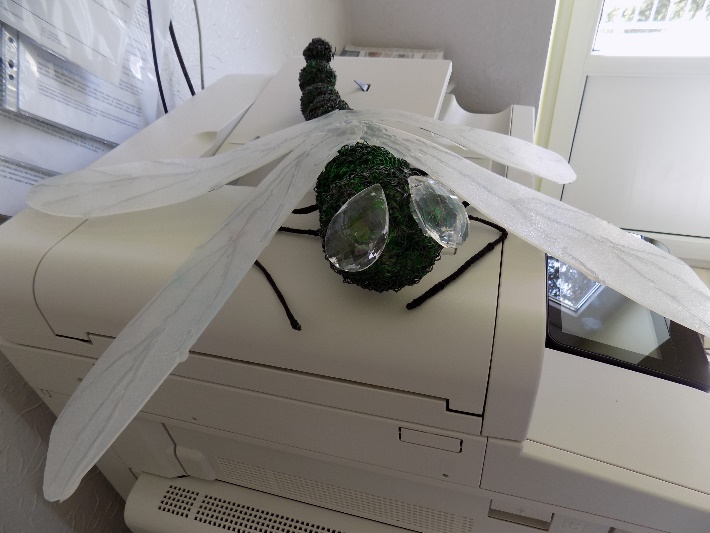 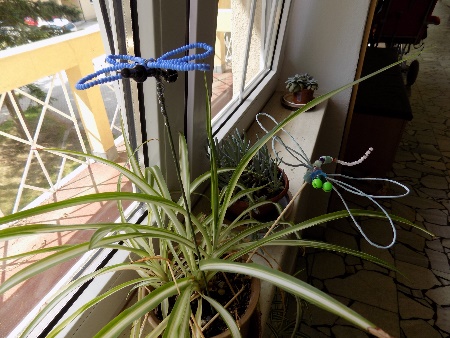 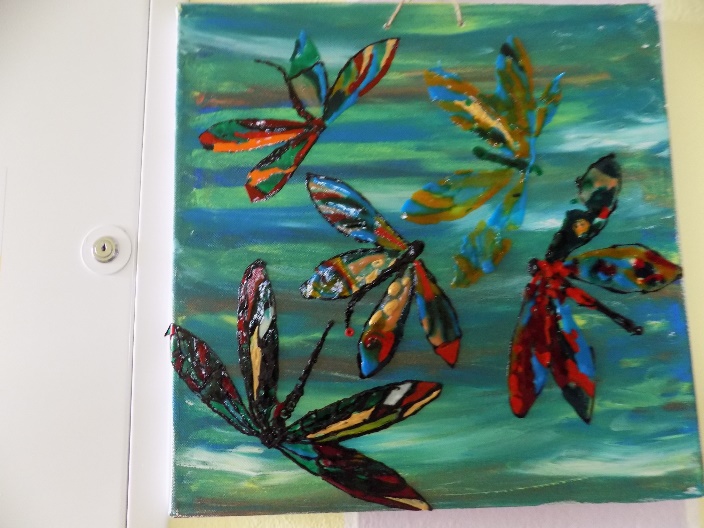 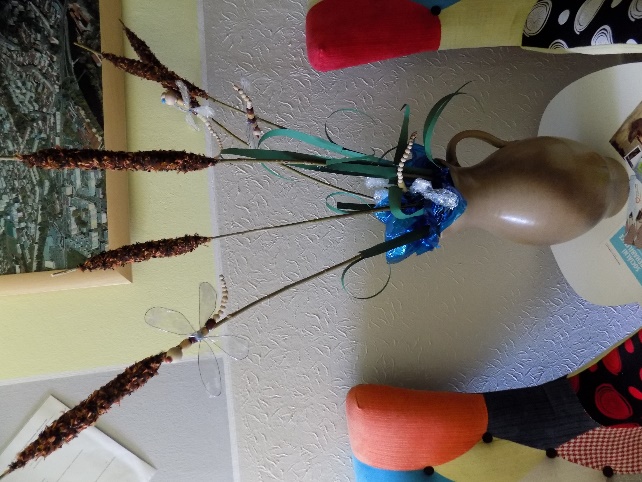 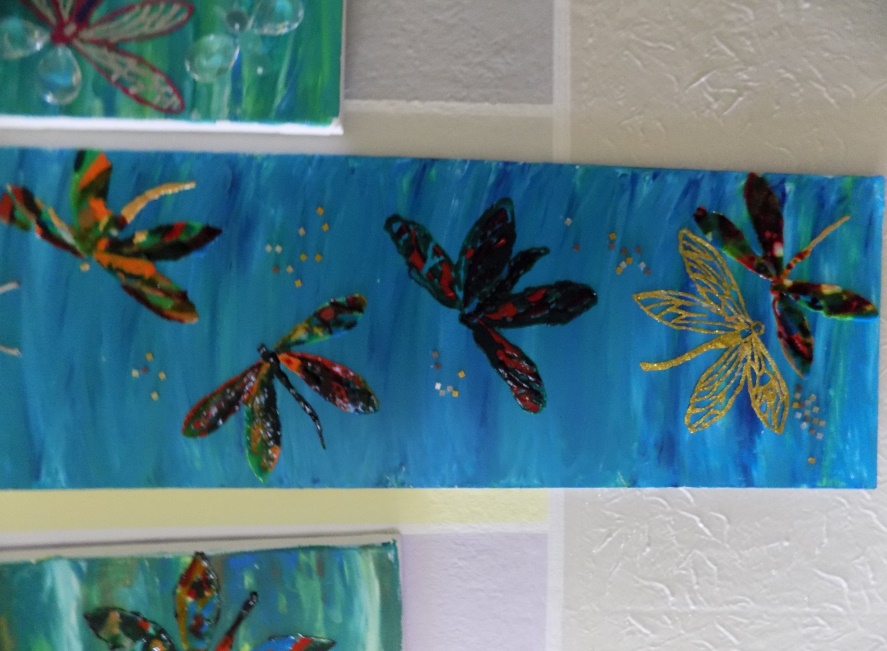 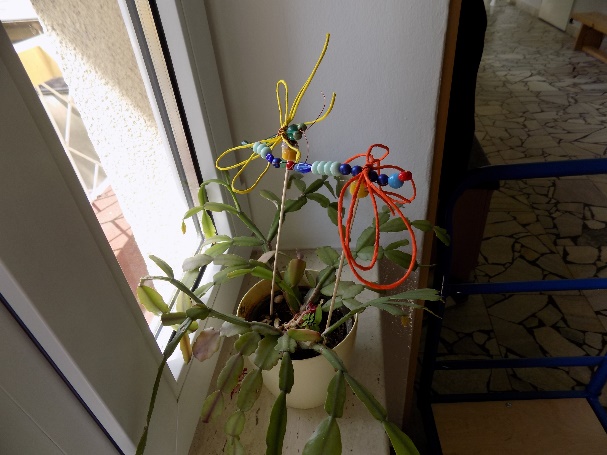 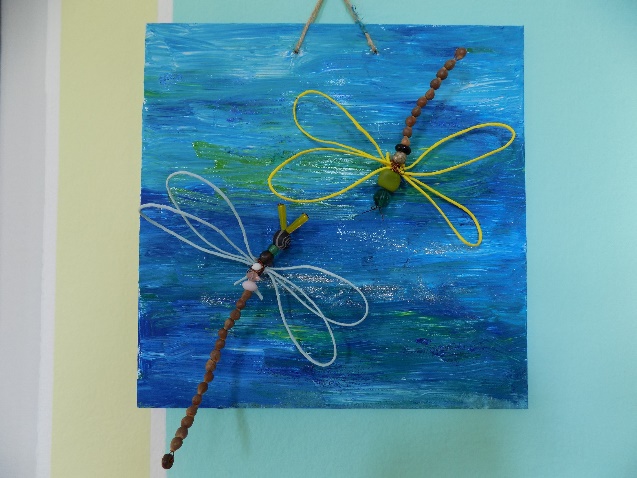 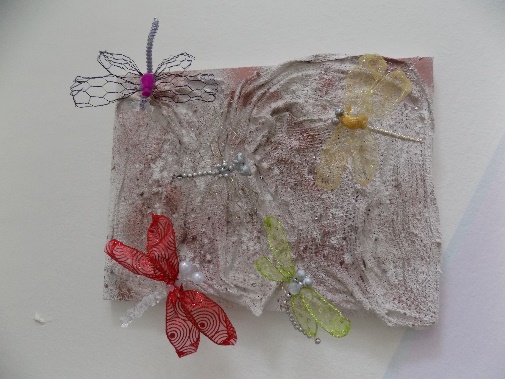 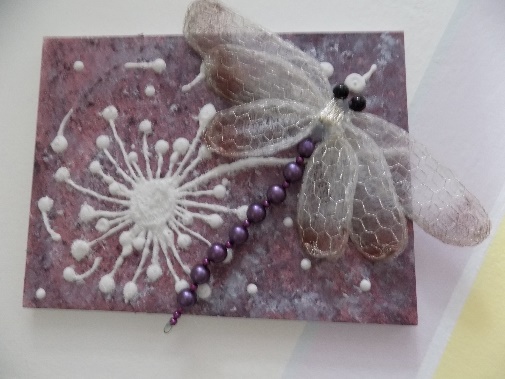 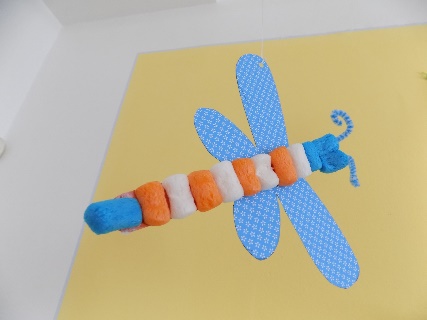 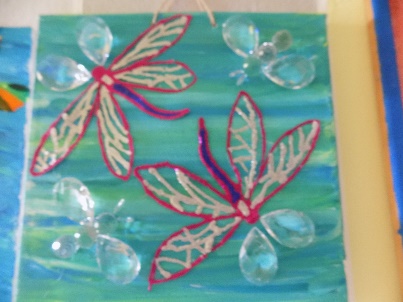 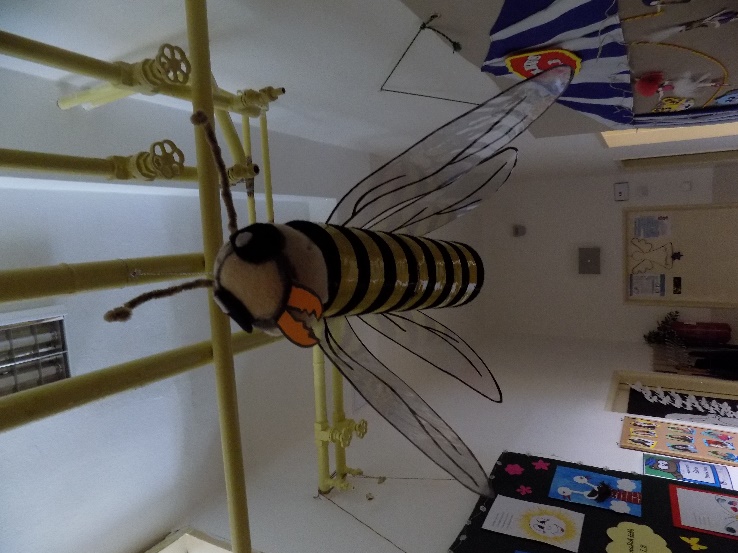 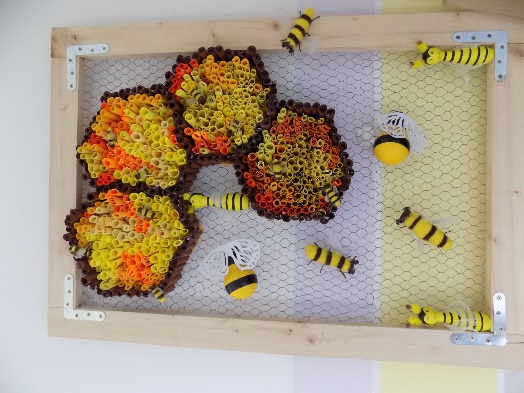 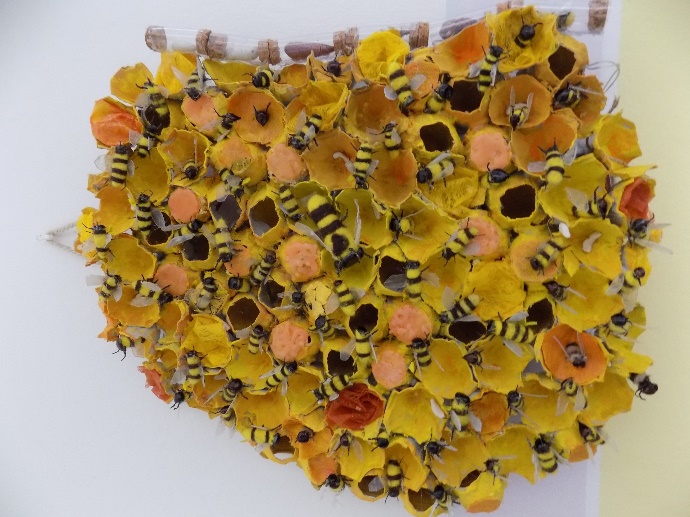 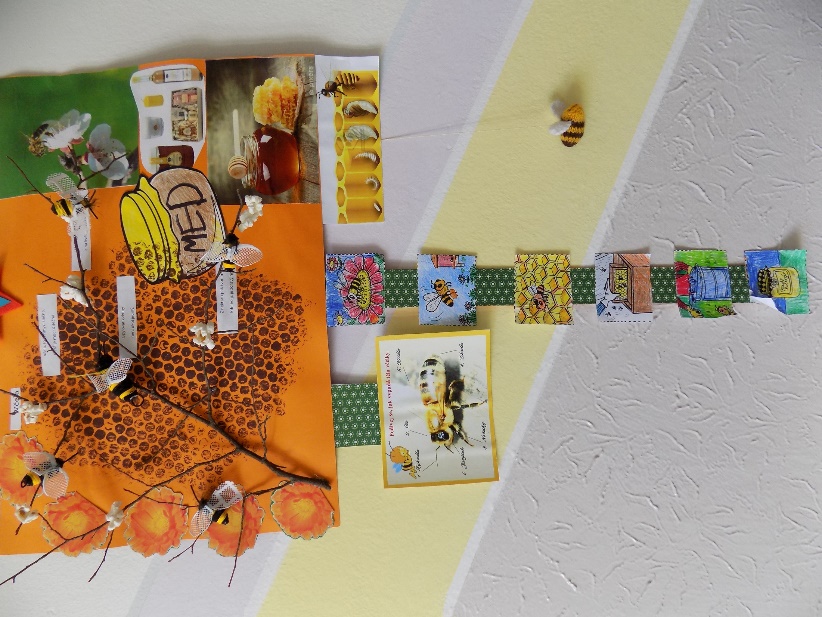 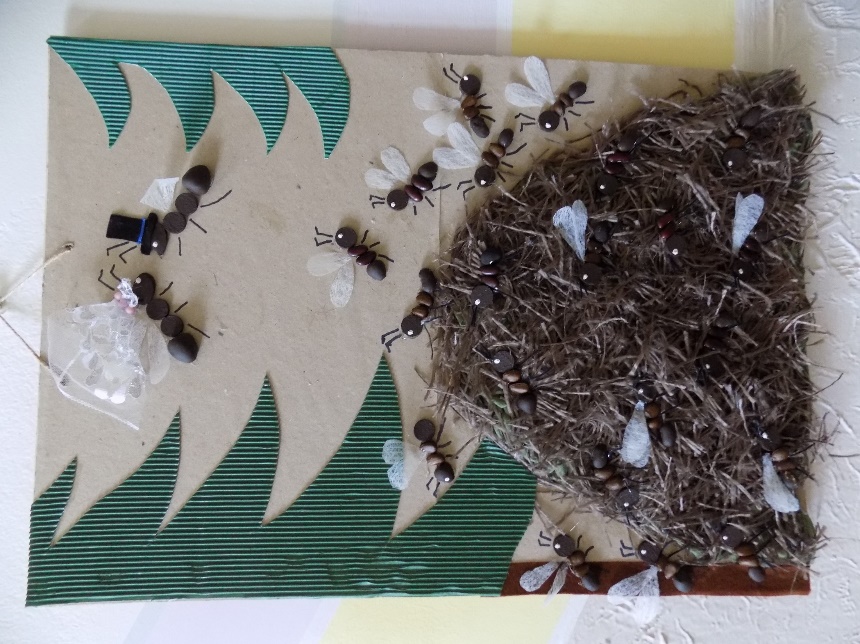 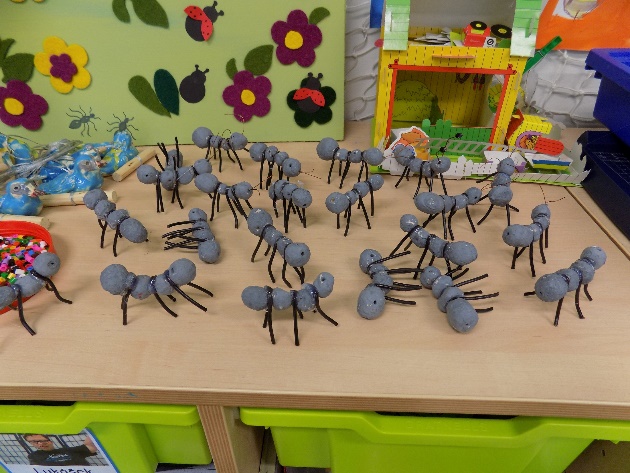 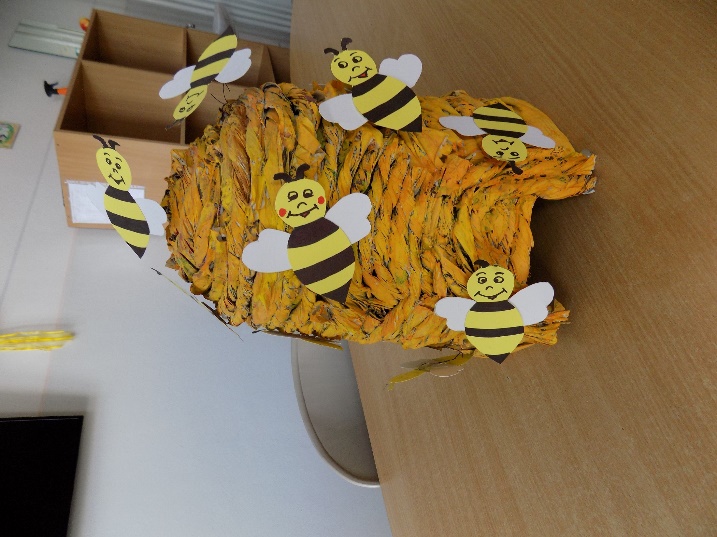 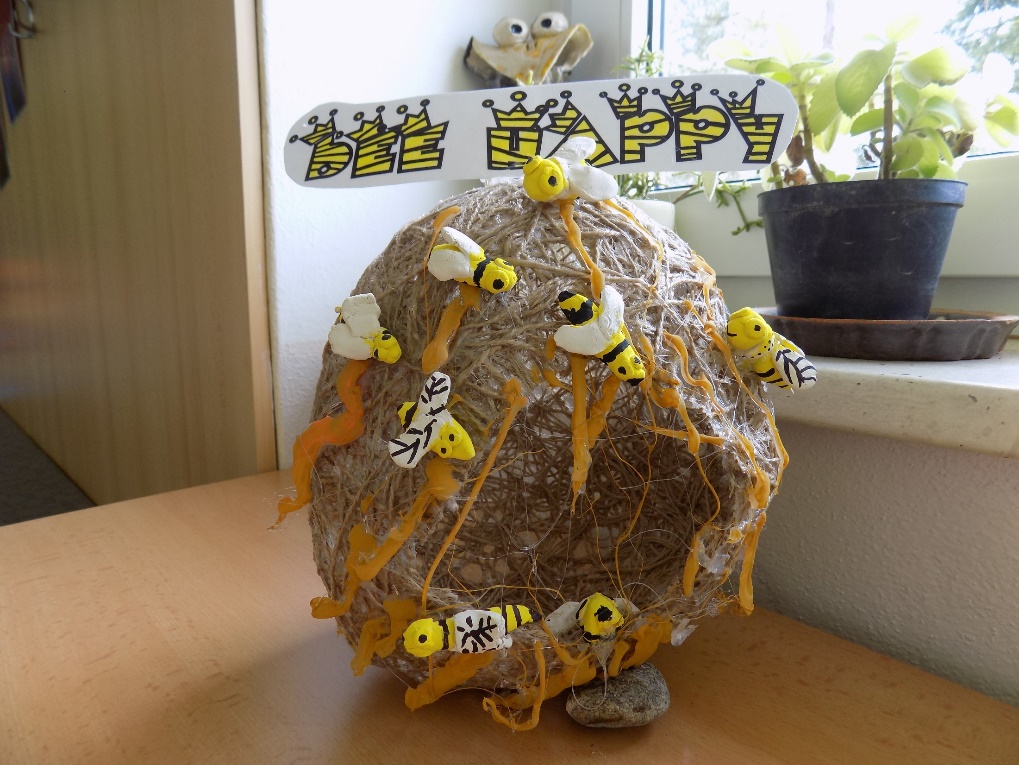 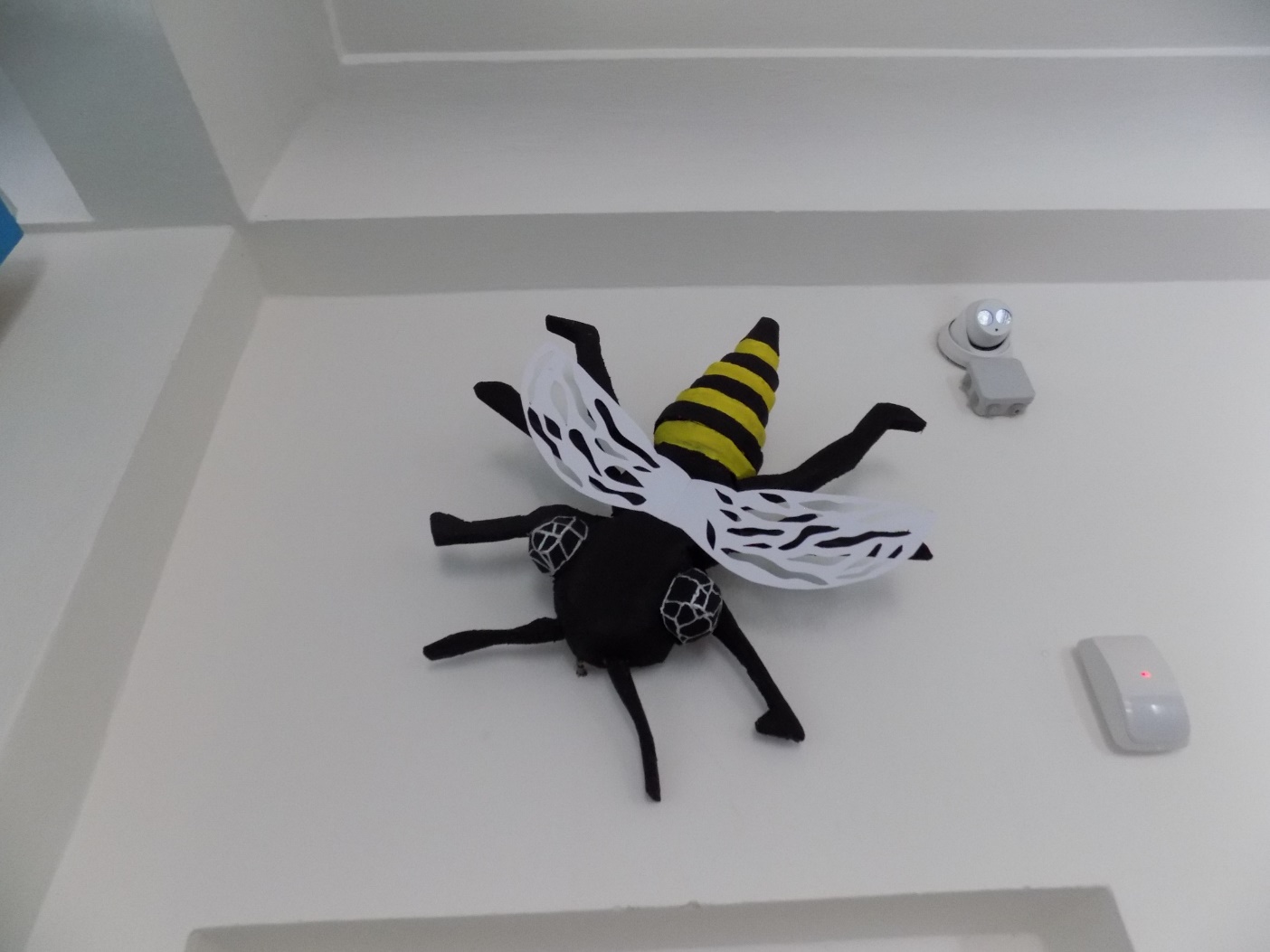 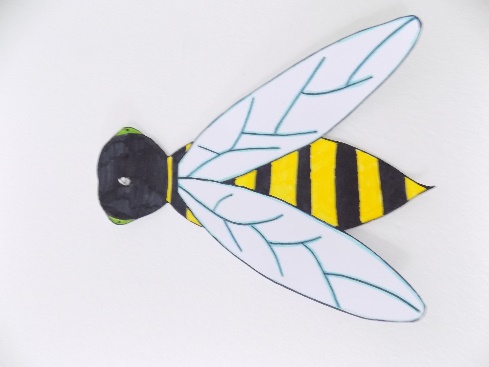 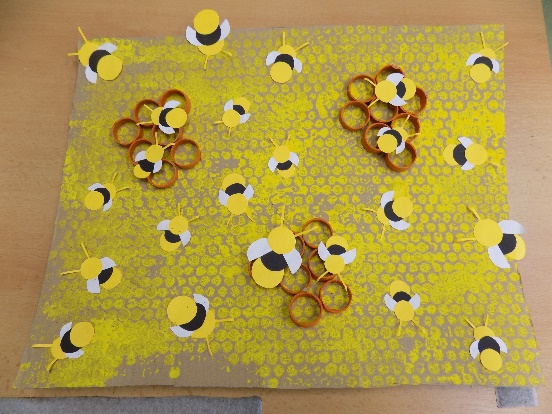